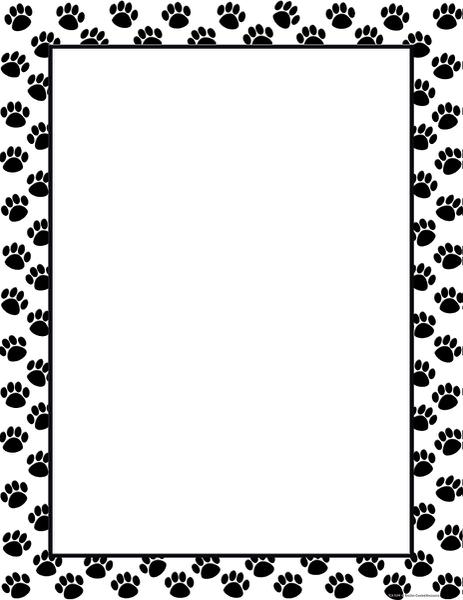 On The Prowl with 6th Grade
South Paulding Middle School
2020-2021
Sixth Grade Staff
Curriculum: 
1st Instructional Unit
Language Arts: Reading & Writing Narratives
Math: Number Systems and Fluency
Science: Scientific Processes/Geology
Social Studies: Geographic Concepts
Welcome to SPMS!
Stay Informed
We are so glad that you are here! Sixth grade is a very exciting time. There will be new friends, new classes, new activities, and new challenges. Remember, your teacher is here to help you learn your way, but we won’t know you need help if you do not let us know. It is important to keep in mind that everyone is new, and we all are here to learn!
In Middle School it is more important than ever that parents stay informed. Please make sure to obtain the codes to sign on to Parent Portal. Contact your student’s teachers by e-mail when you have a question or concern. Teachers are able to respond to e-mail much more quickly than phone calls. Sign up for Canvas or check web pages to stay in contact.
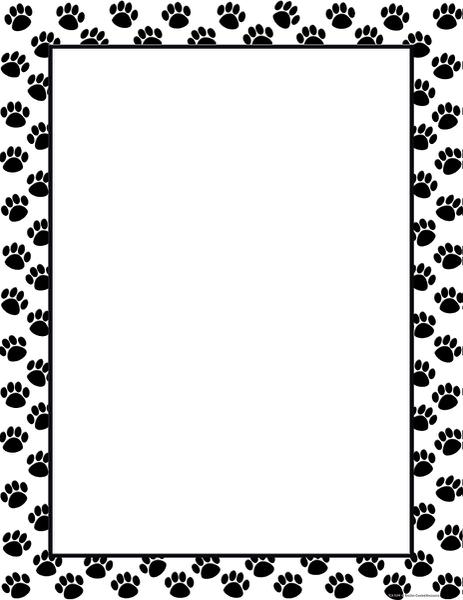 Lockers
Grading
Due to Covid restrictions, we will not be issuing lockers during the first month of school. A fee of $5.00 will cover the cost of your student’s locker rental and will be collected at a later date. Students will keep all their belongings in their book bags. These will be carried from class to class and kept under the student desk.
90 - 100 = A
80 – 89 = B
70 – 79 = C
0 – 69 = F

Formative Grades-40%- Quizzes, Classwork, Homework.
Summative Grades-60%-Tests, Projects, Writing Assessments.
Behavior
Good behavior is essential to learning. Classroom and school disruptions rob our students of precious instructional time and energy. Please review the county discipline policy and classroom rules. It is important for students to be responsible, be orderly, have an appropriate attitude, and be respectful. Positive behavior results in  positive rewards that include positive notes or calls, special privileges and special recognition. Consequences for negative behavior include on and off team isolation, loss of privileges, phone calls, team conferences, parent conferences, discipline letter, or an office referral.
Cell Phone Policy
Students are not allowed to have cell phones out during school hours. They must be turned off and put away.
If you need to reach your student, please call the office.
If your student needs to reach you, they will be sent to use the phone in the office.
Personal Hygiene
Maintaining good personal hygiene is more important than ever. Here are some practices to be mindful of:
Bathe daily and wear clean clothes.
Wash hands frequently and effectively – 20 second minimum, covering all areas.
Keep items such as pens and pencils out of your mouth.
Refrain from touching your face.
Do not share items.
Cough and/or sneeze into your elbow or upper arm.
Use hand sanitizer correctly – a little goes a long way.
Use deodorant.
Practice good oral hygiene.
Use a water bottle.
Respect the personal space of others.
Wearing masks is recommended and encouraged.
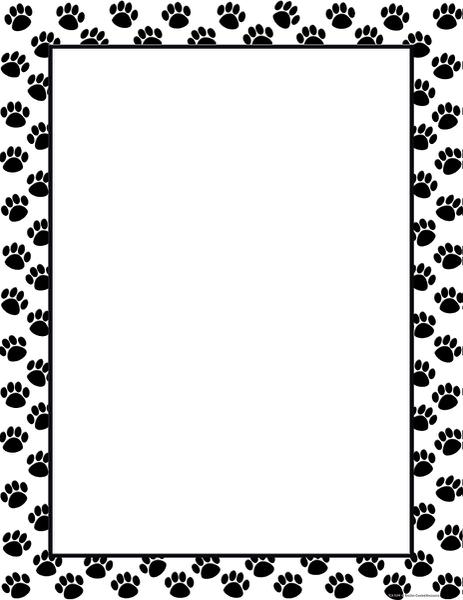 Suggested Supplies
EVERY STUDENT  needs to have one large 3 ring binder with divider pages that will divide sections of the notebook for each class, an ample paper supply for each class, pencils, and ink pens.
Language Arts:	
2-4 Composition Notebooks 
Blue or Black Ink Pens Only

Math:
7 – 3 Prong Pocket Folders
Pencils
Notebook Paper
Science:
2 Composition Notebooks
Index Cards

Social Studies:
2 Composition Notebooks
Colored Pencils
Index Cards
Teacher Wish Lists
*Tissue is needed all year-round. If none is available, students must use toilet paper or paper towels from the restrooms.